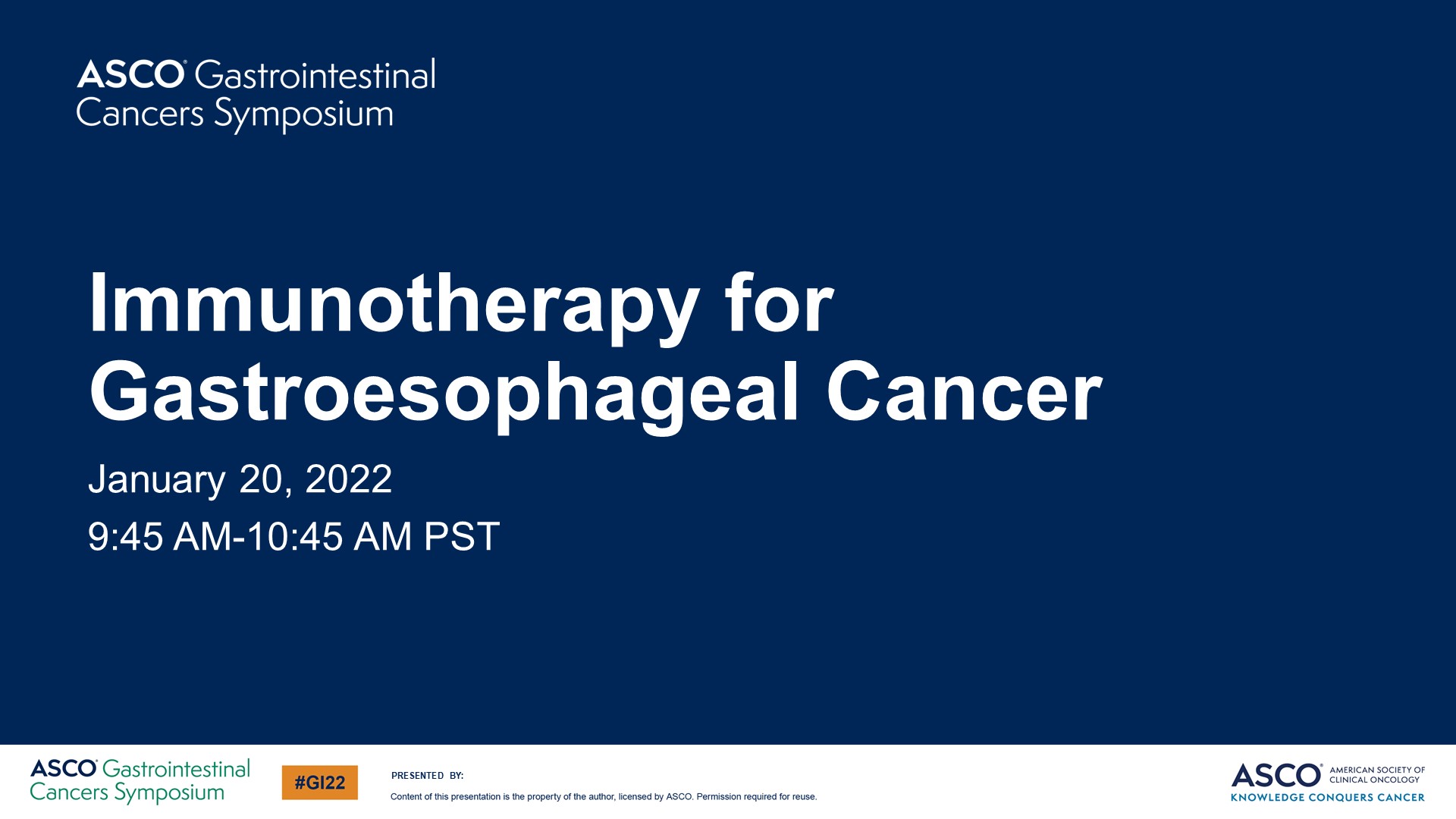 Immunotherapy for Gastroesophageal Cancer
Content of this presentation is the property of the author, licensed by ASCO. Permission required for reuse.
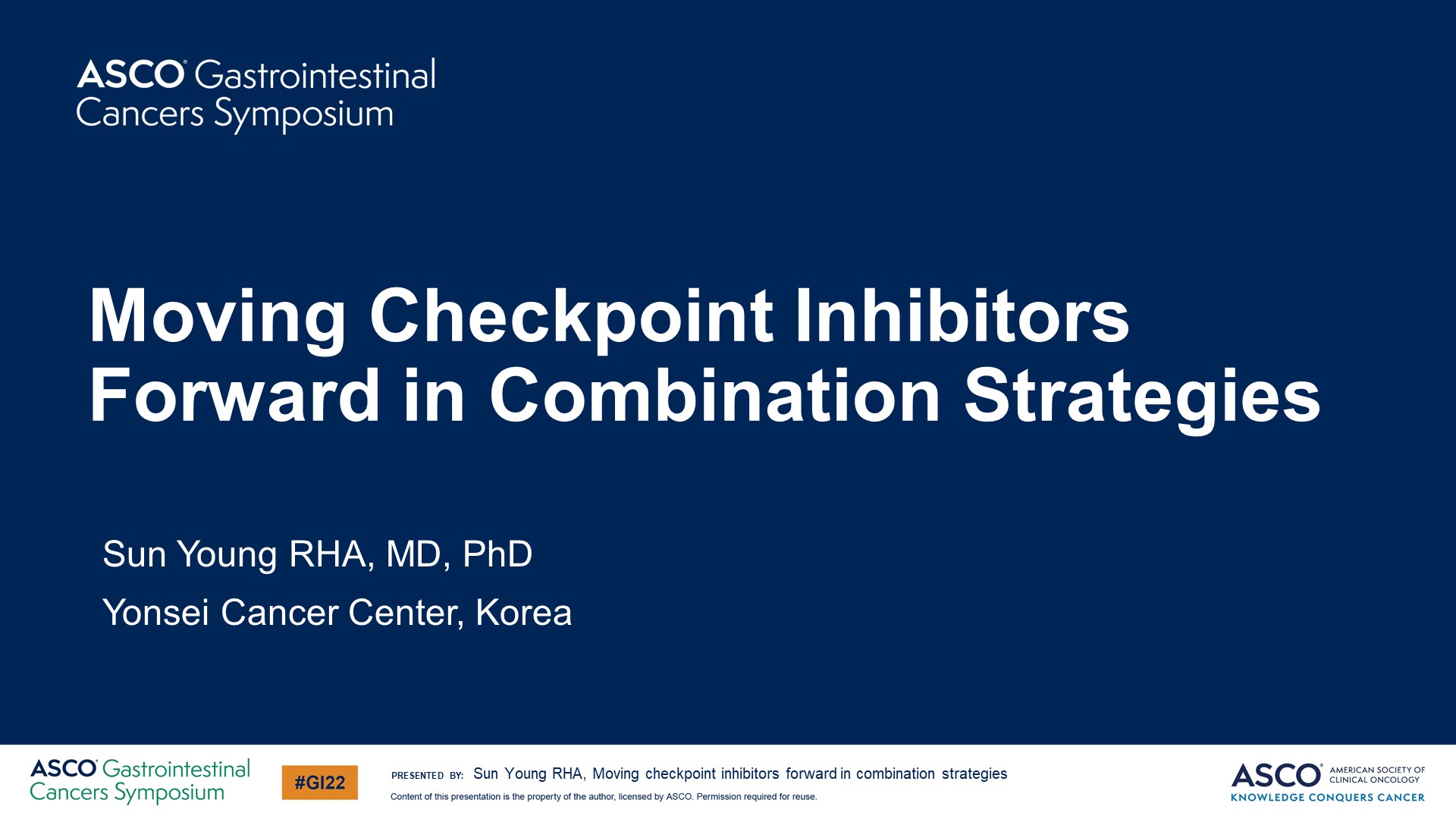 Moving Checkpoint Inhibitors Forward in Combination Strategies
Content of this presentation is the property of the author, licensed by ASCO. Permission required for reuse.
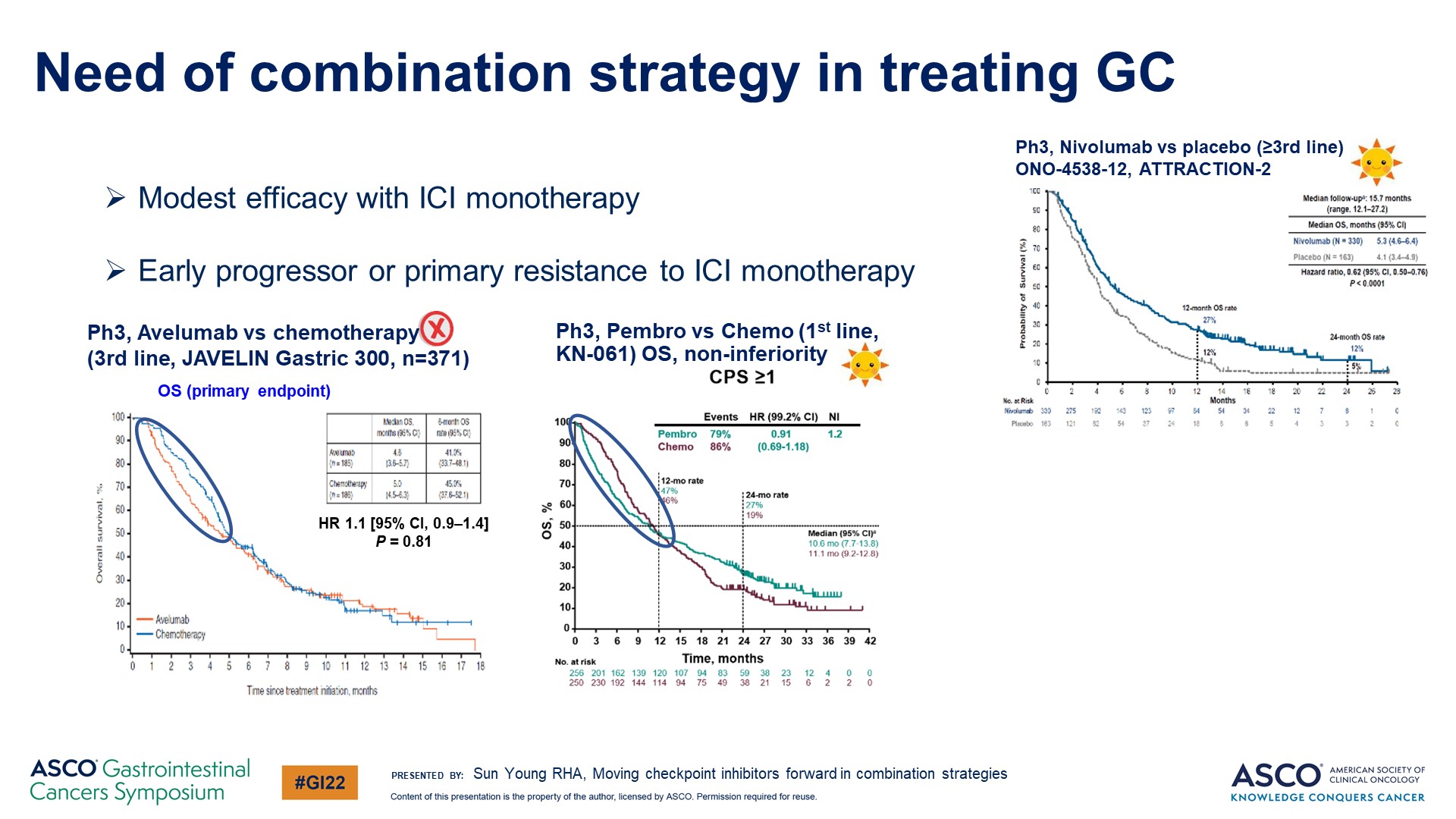 Need of combination strategy in treating GCul Education Presentation
Content of this presentation is the property of the author, licensed by ASCO. Permission required for reuse.
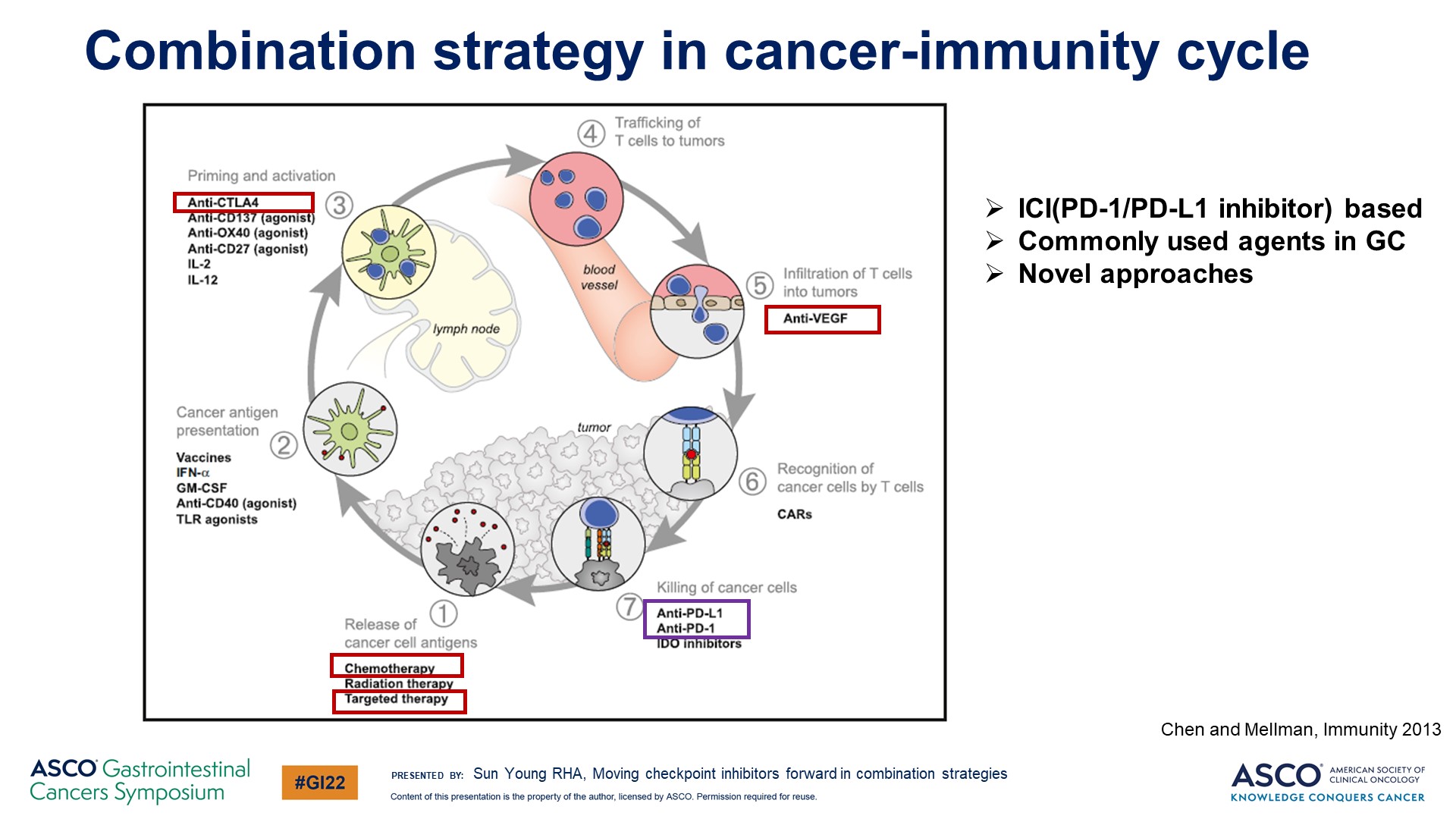 Combination strategy in cancer-immunity cycle  a Successful Education Presentation
Content of this presentation is the property of the author, licensed by ASCO. Permission required for reuse.
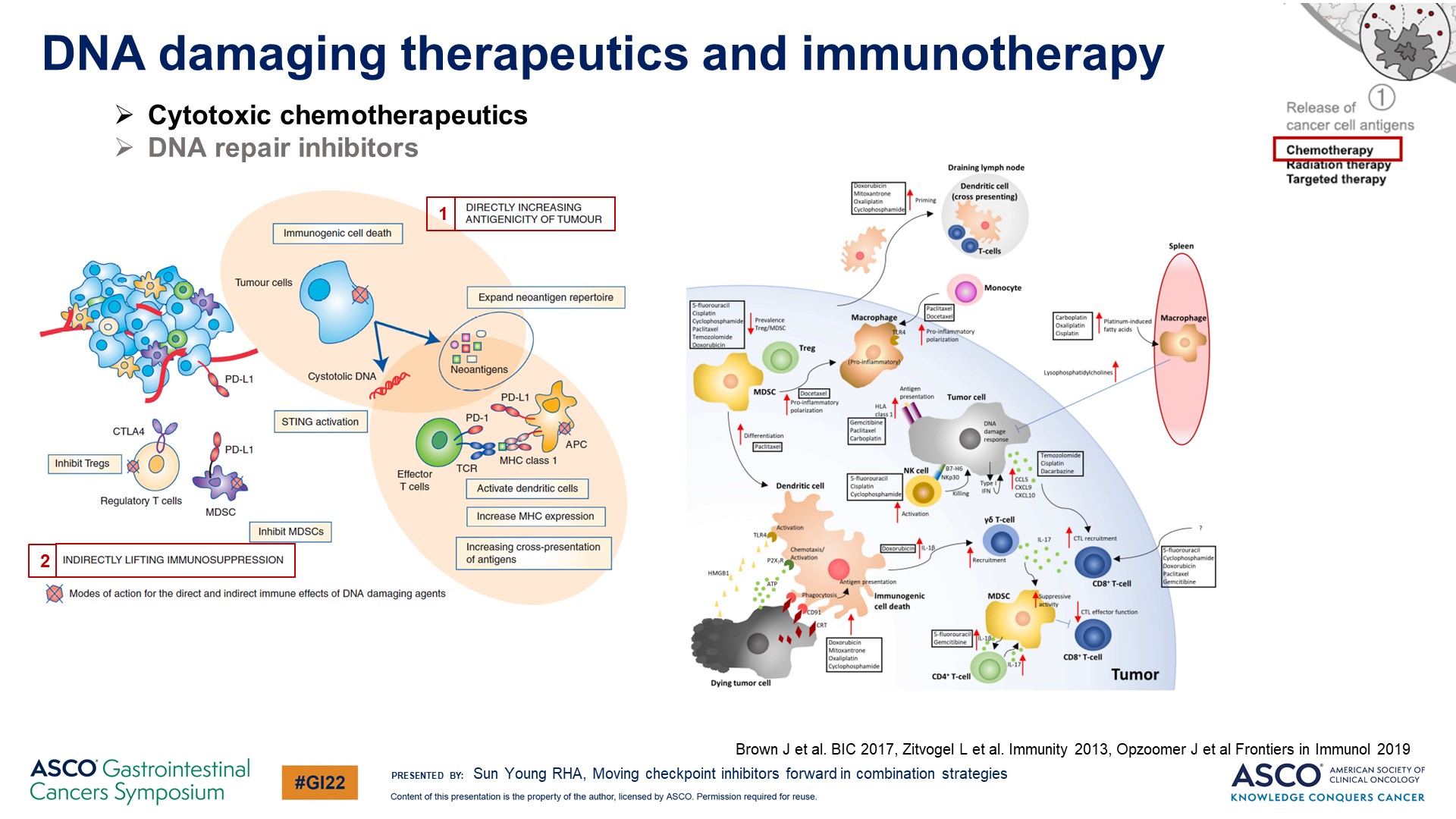 DNA damaging therapeutics and immunotherapy
Content of this presentation is the property of the author, licensed by ASCO. Permission required for reuse.
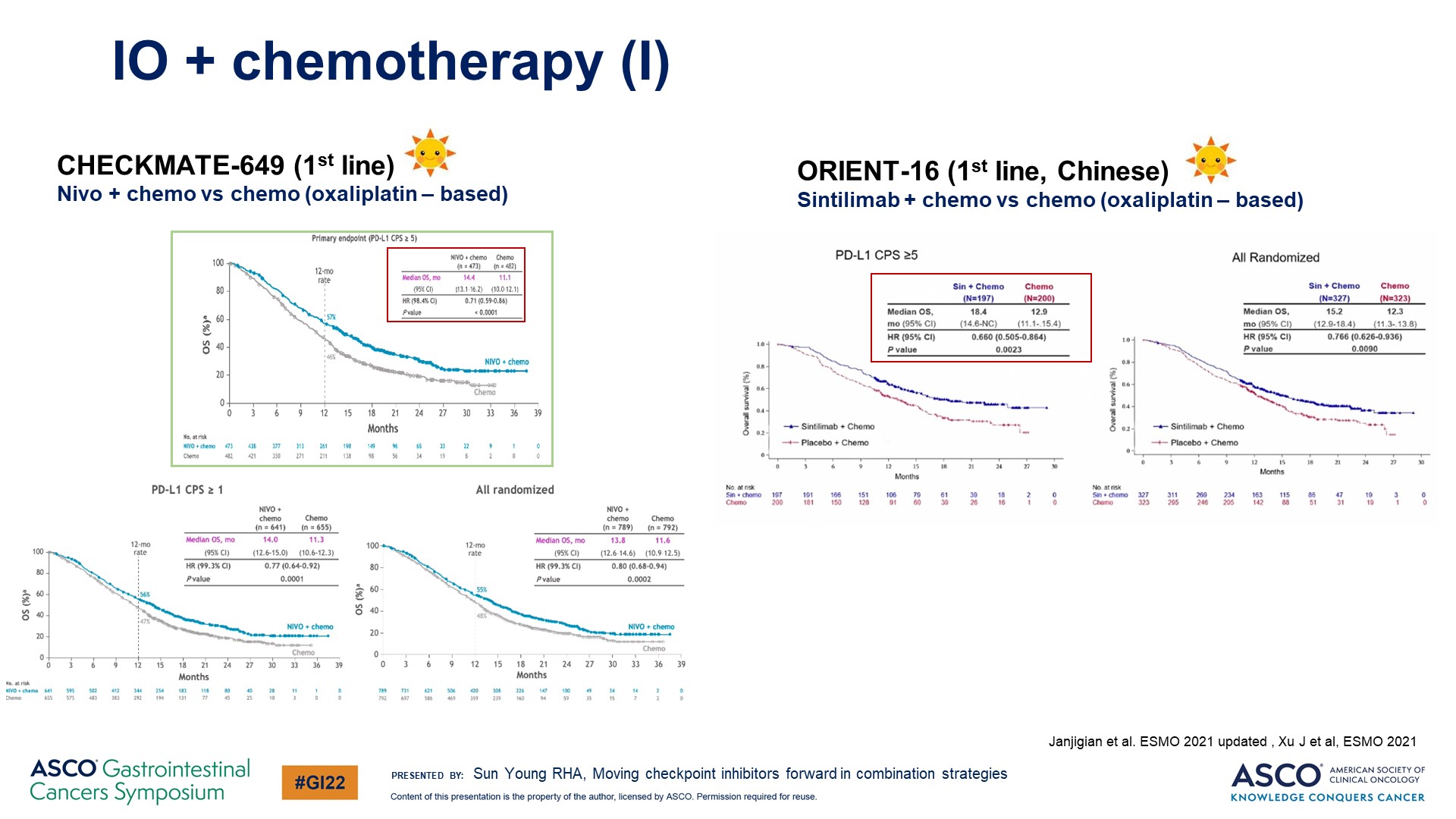 IO + chemotherapy (I)
Content of this presentation is the property of the author, licensed by ASCO. Permission required for reuse.
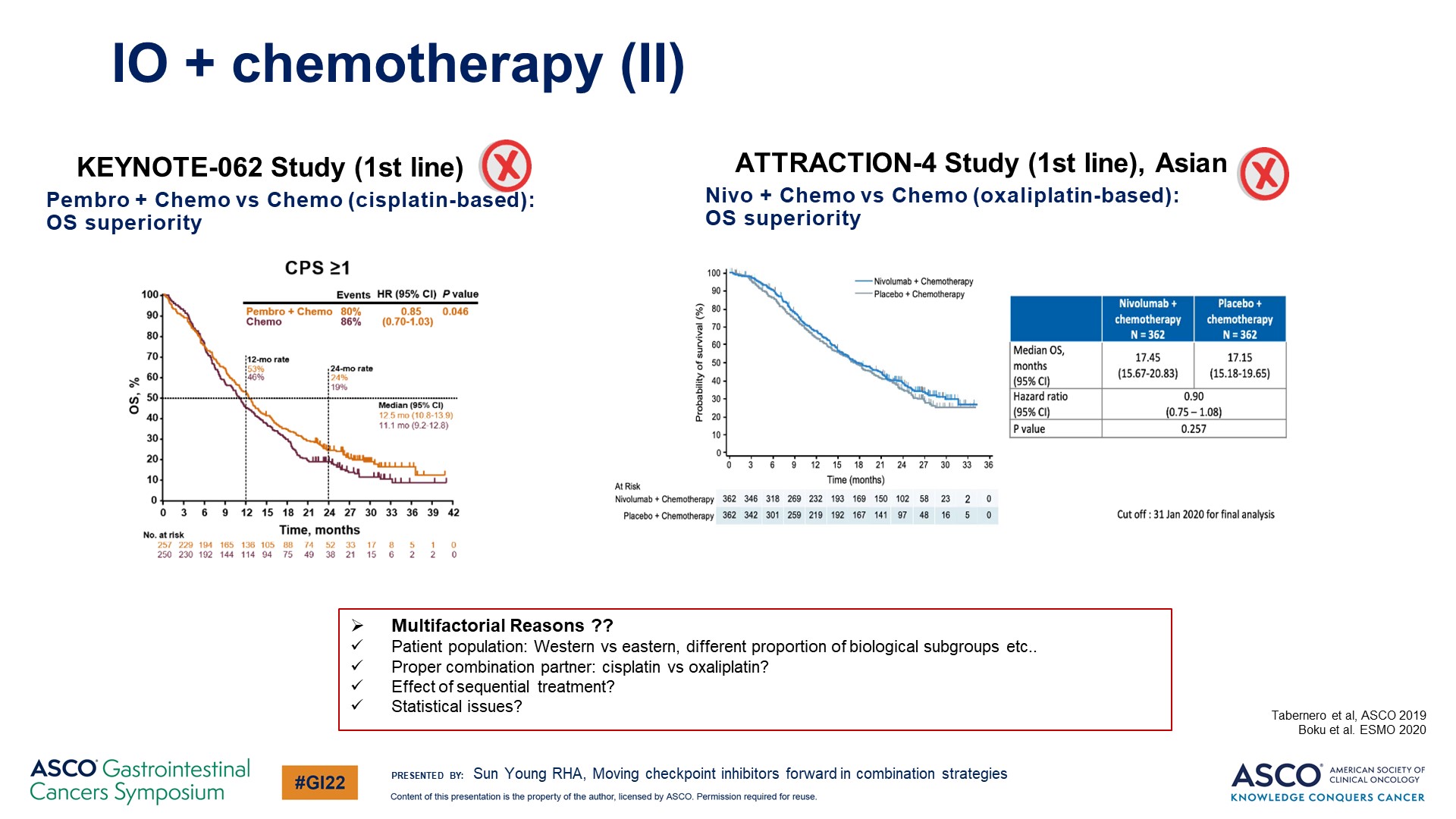 IO + chemotherapy (II)
Content of this presentation is the property of the author, licensed by ASCO. Permission required for reuse.
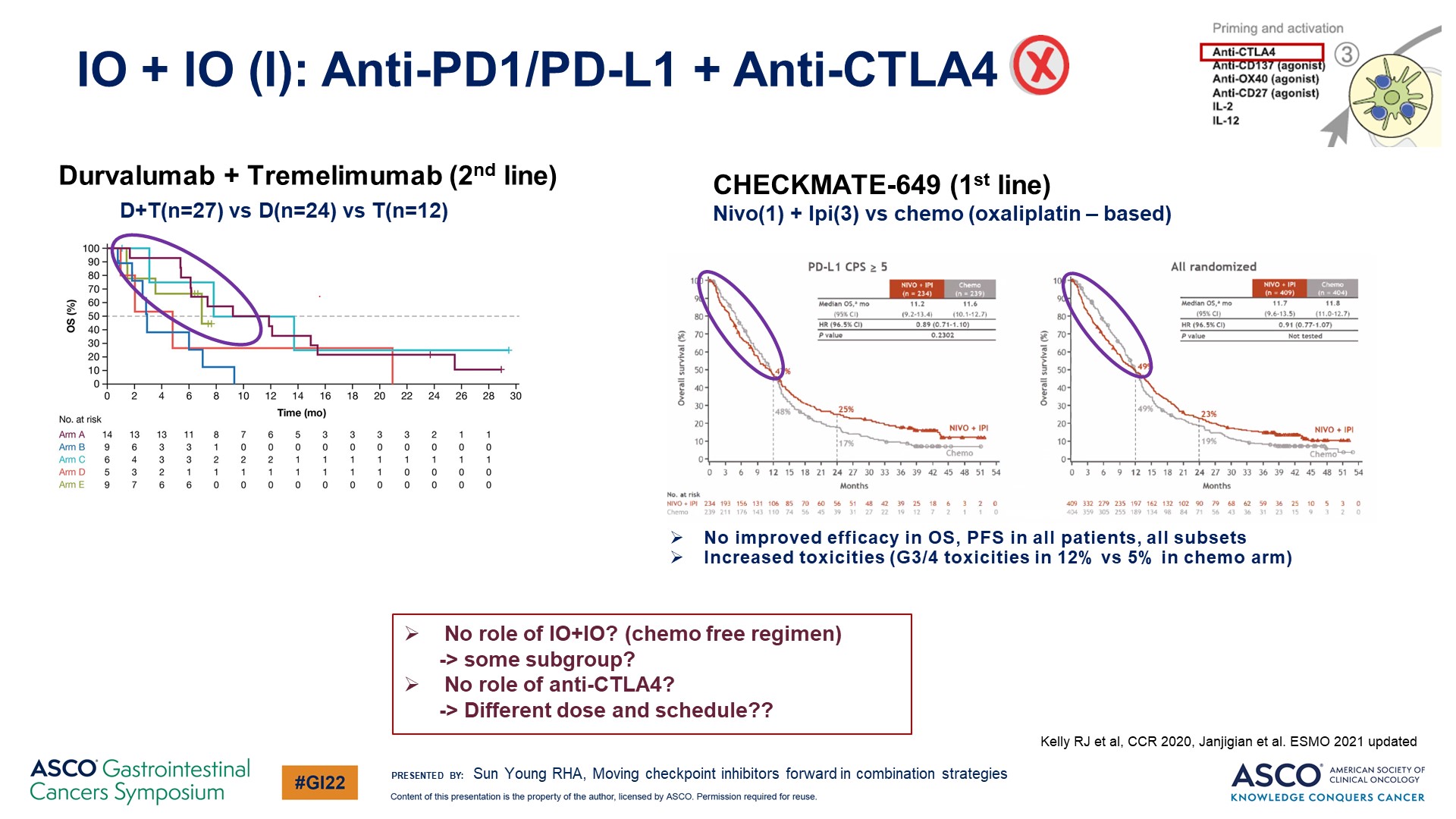 IO + IO (I): Anti-PD1/PD-L1 + Anti-CTLA4
Content of this presentation is the property of the author, licensed by ASCO. Permission required for reuse.
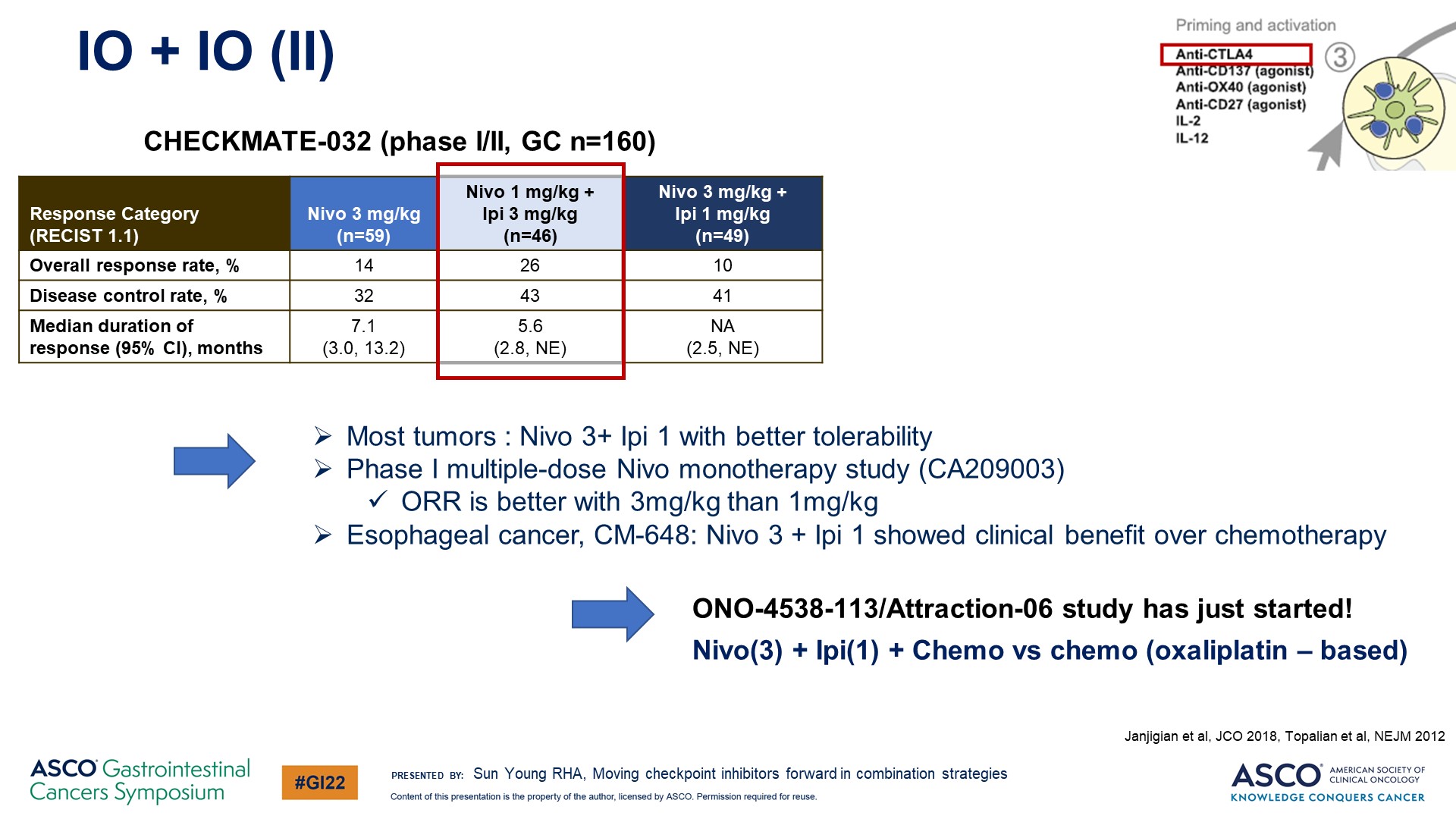 IO + IO (II)
Content of this presentation is the property of the author, licensed by ASCO. Permission required for reuse.
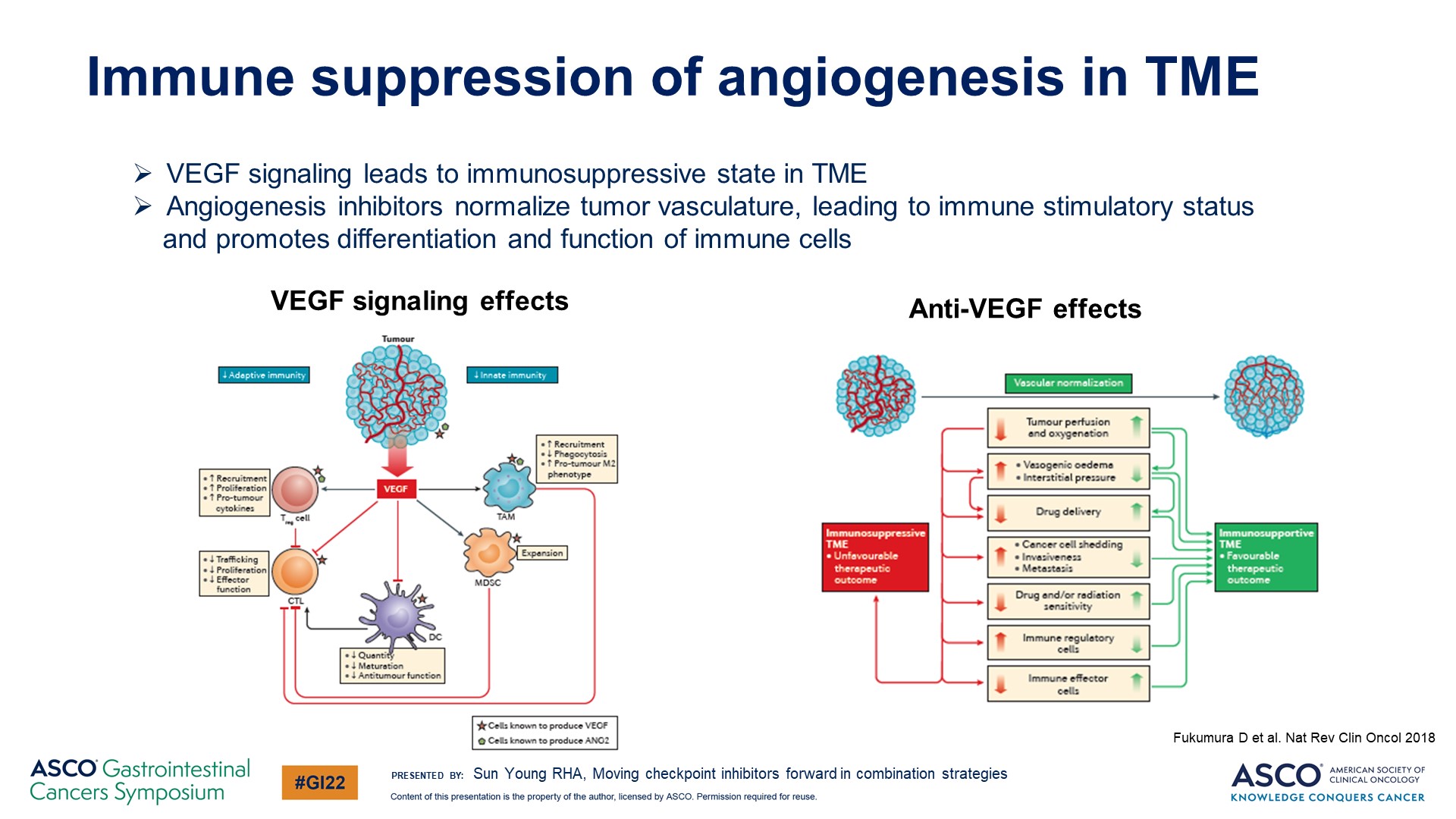 Immune suppression of angiogenesis in TME
Content of this presentation is the property of the author, licensed by ASCO. Permission required for reuse.
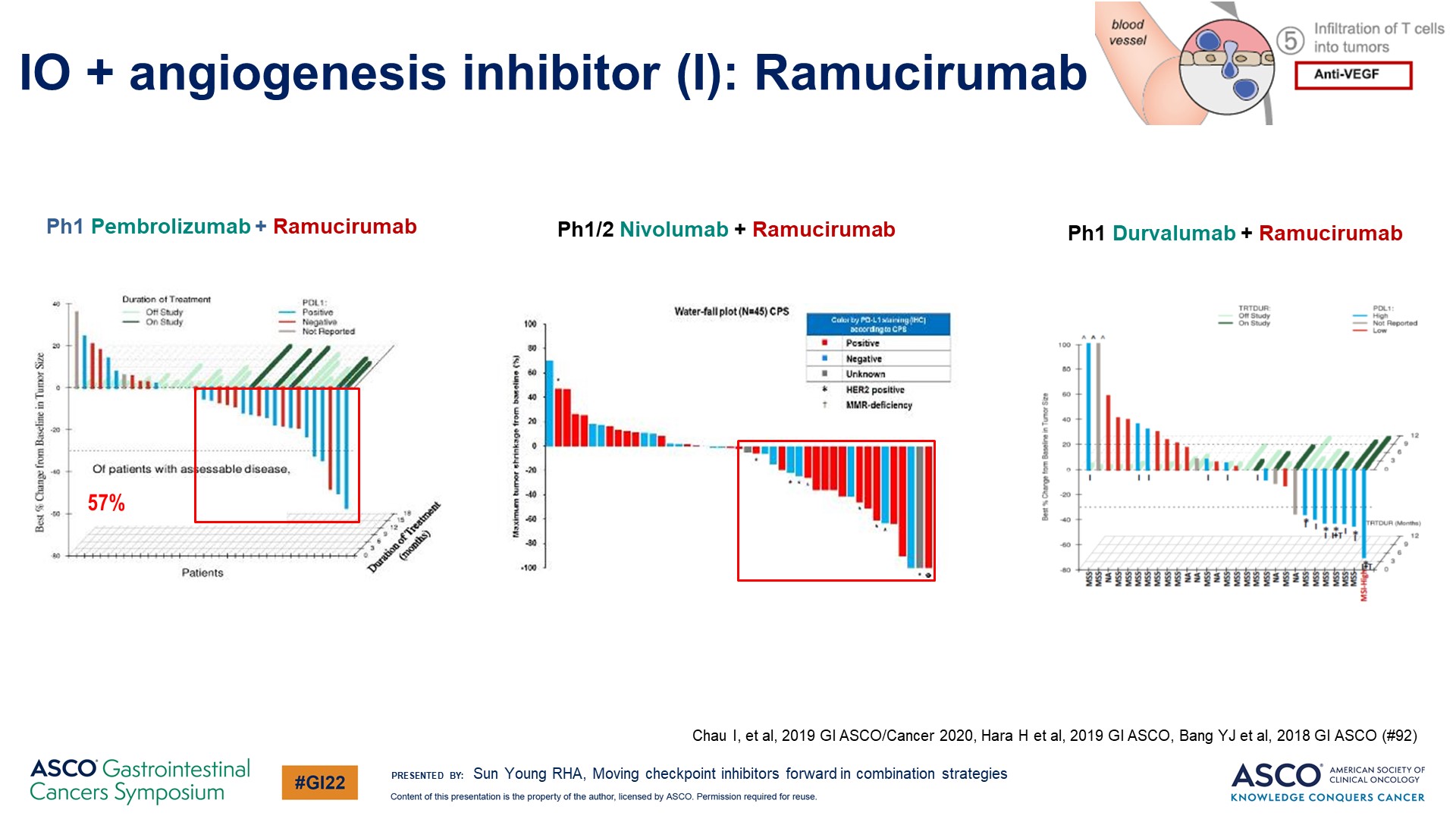 IO + angiogenesis inhibitor (I): Ramucirumab
Content of this presentation is the property of the author, licensed by ASCO. Permission required for reuse.
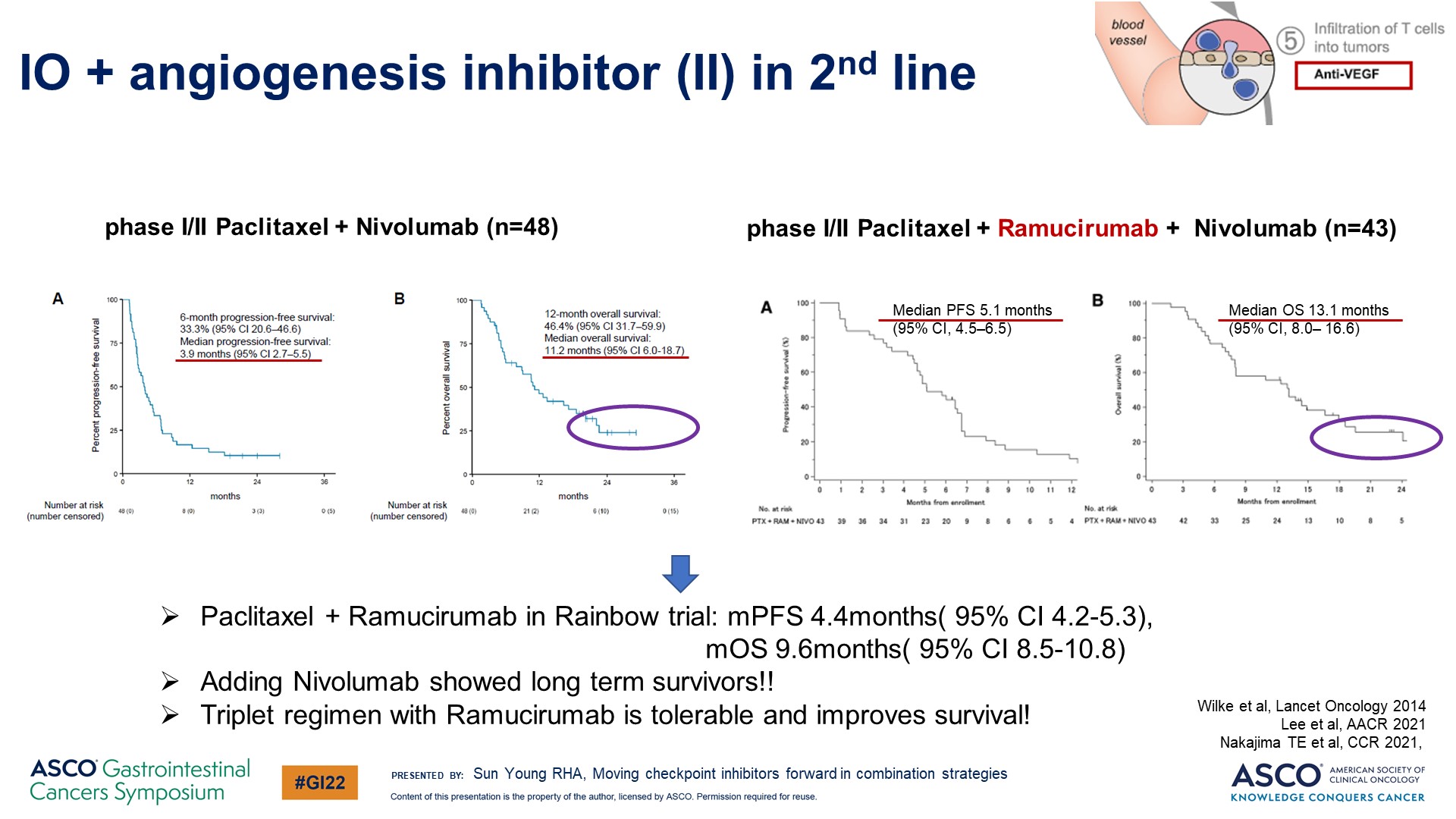 IO + angiogenesis inhibitor (II) in 2nd line
Content of this presentation is the property of the author, licensed by ASCO. Permission required for reuse.
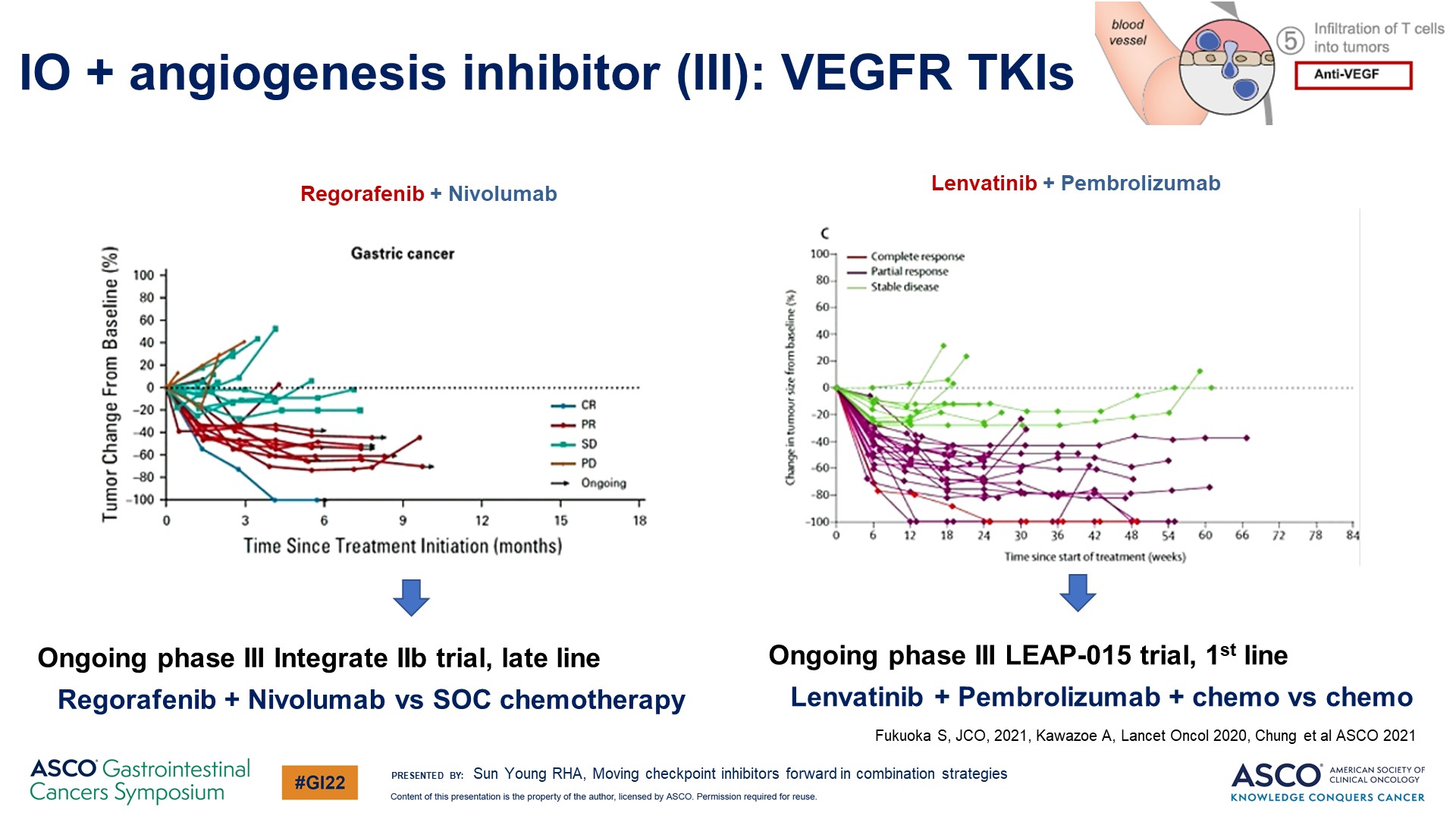 IO + angiogenesis inhibitor (III): VEGFR TKIs
Content of this presentation is the property of the author, licensed by ASCO. Permission required for reuse.
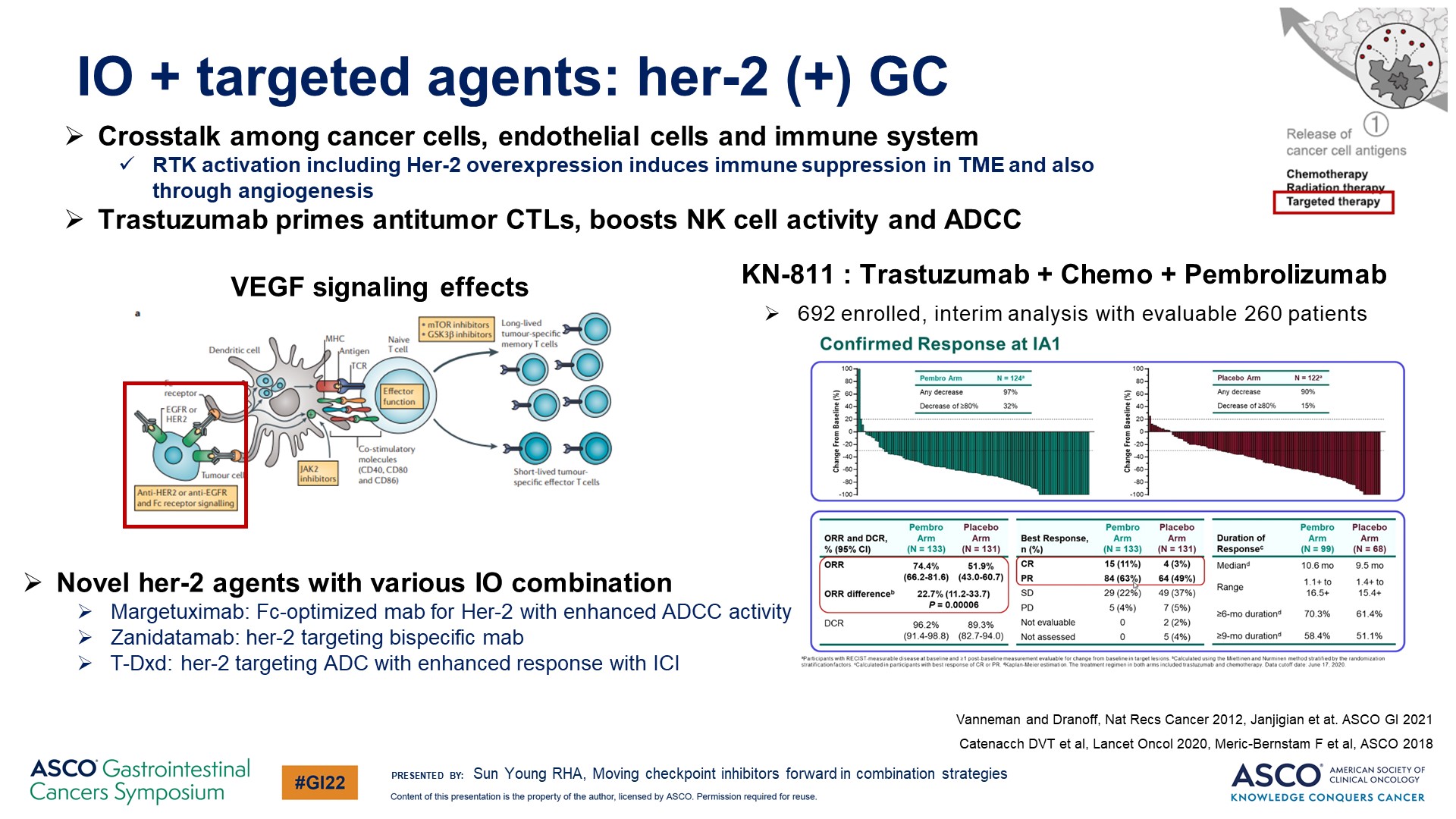 IO + targeted agents: her-2 (+) GC
Content of this presentation is the property of the author, licensed by ASCO. Permission required for reuse.
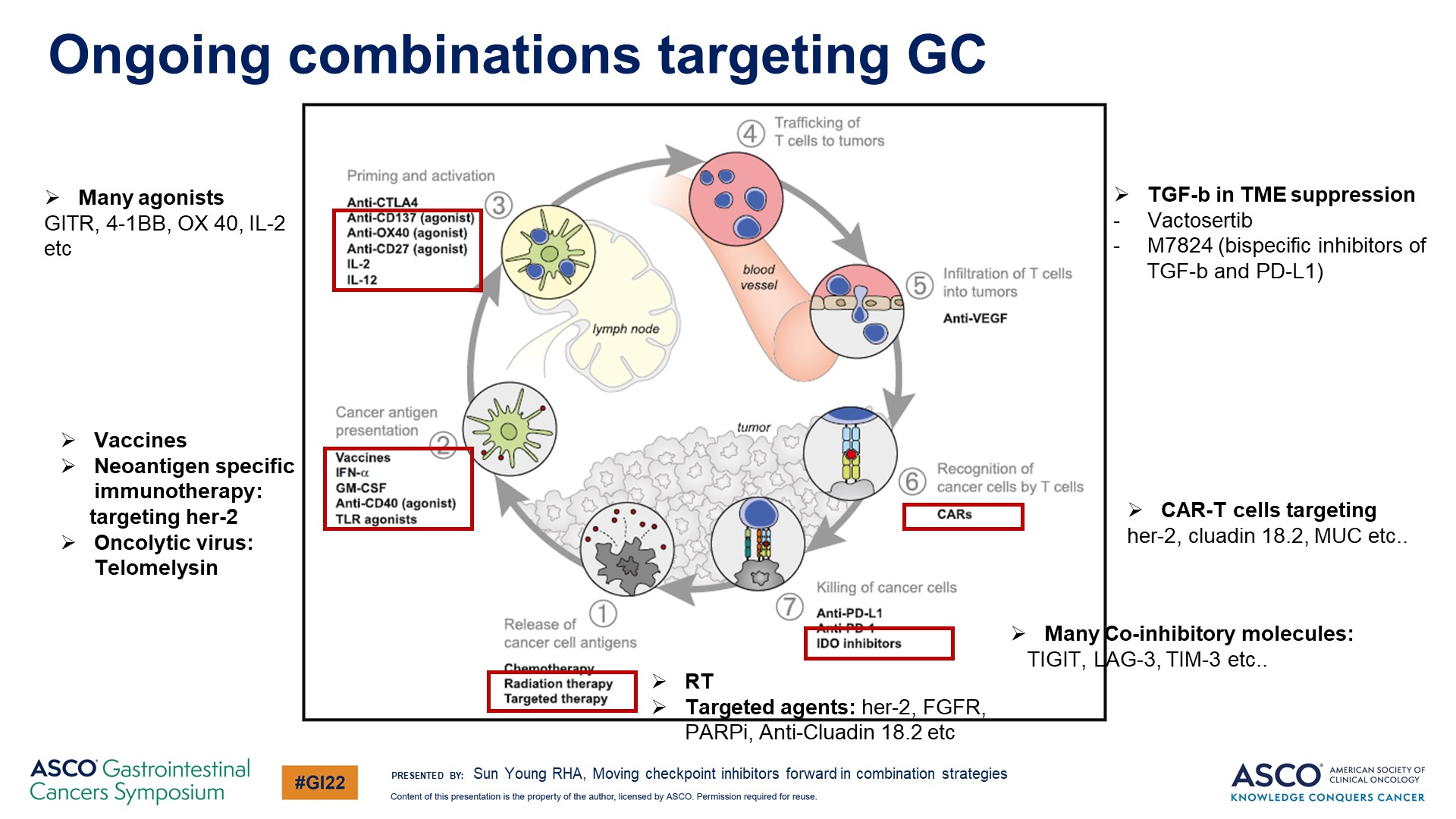 Ongoing combinations targeting GC
Content of this presentation is the property of the author, licensed by ASCO. Permission required for reuse.
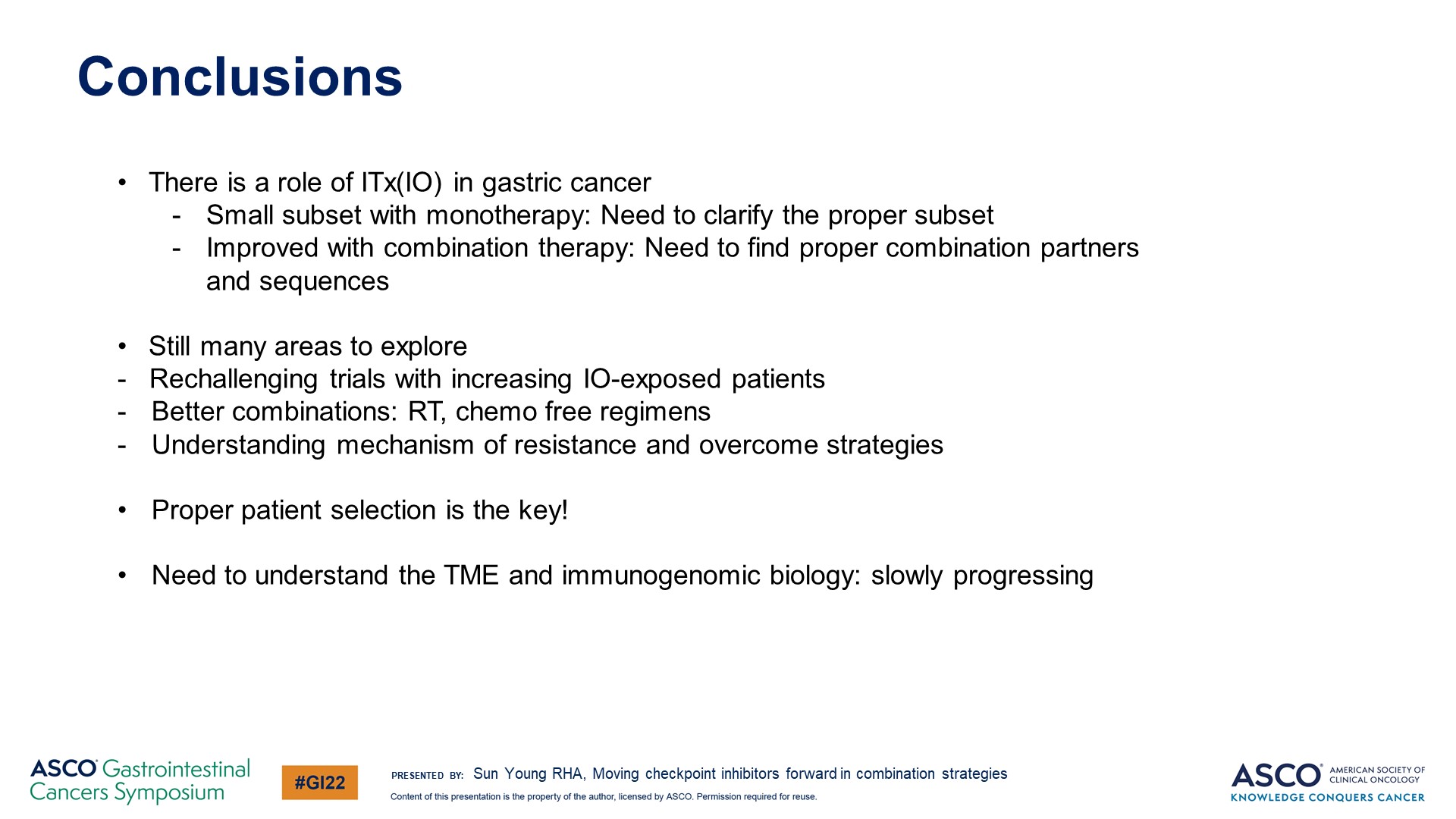 Conclusions
Content of this presentation is the property of the author, licensed by ASCO. Permission required for reuse.
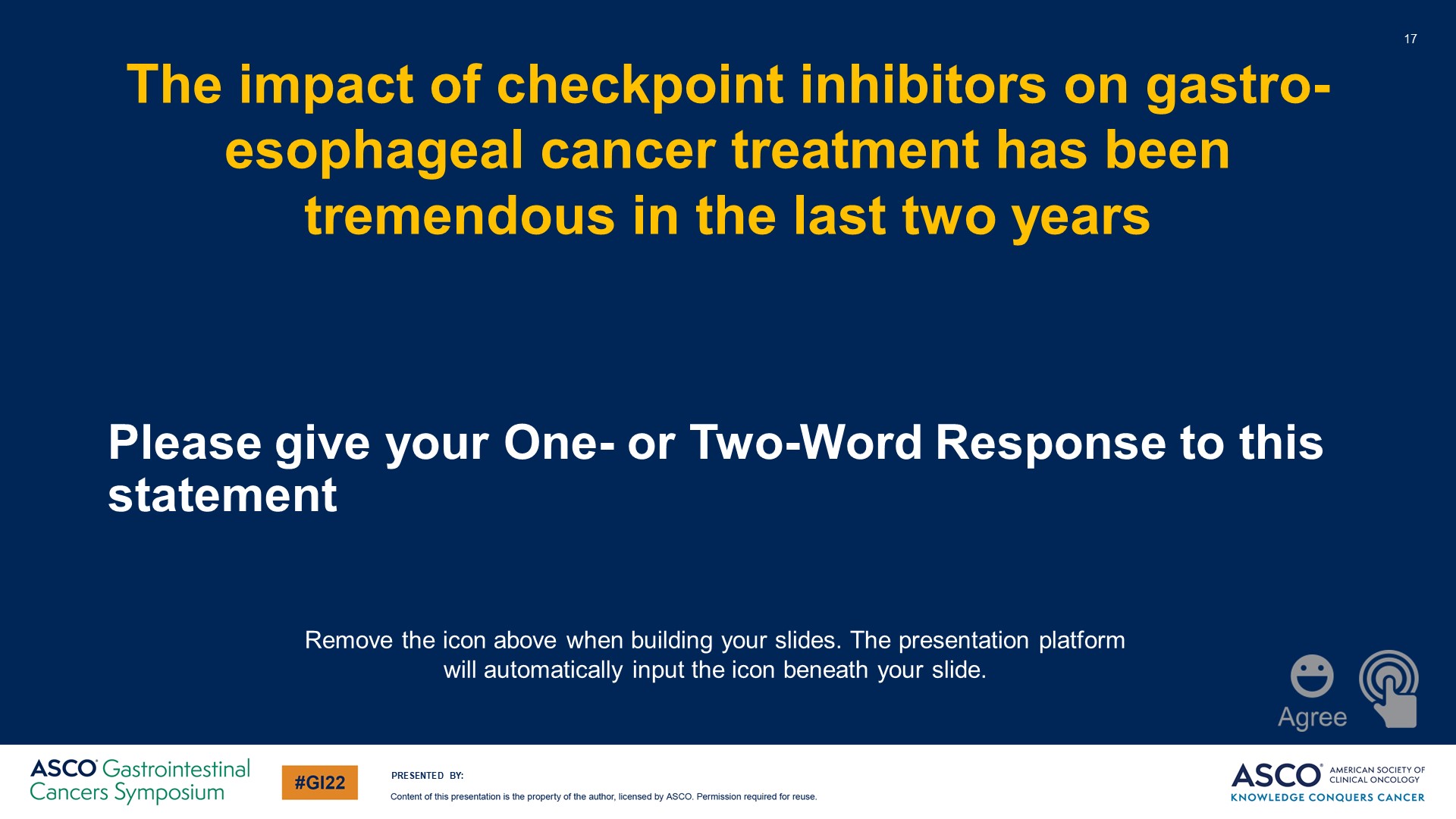 Please give your One- or Two-Word Response to this statement
Content of this presentation is the property of the author, licensed by ASCO. Permission required for reuse.
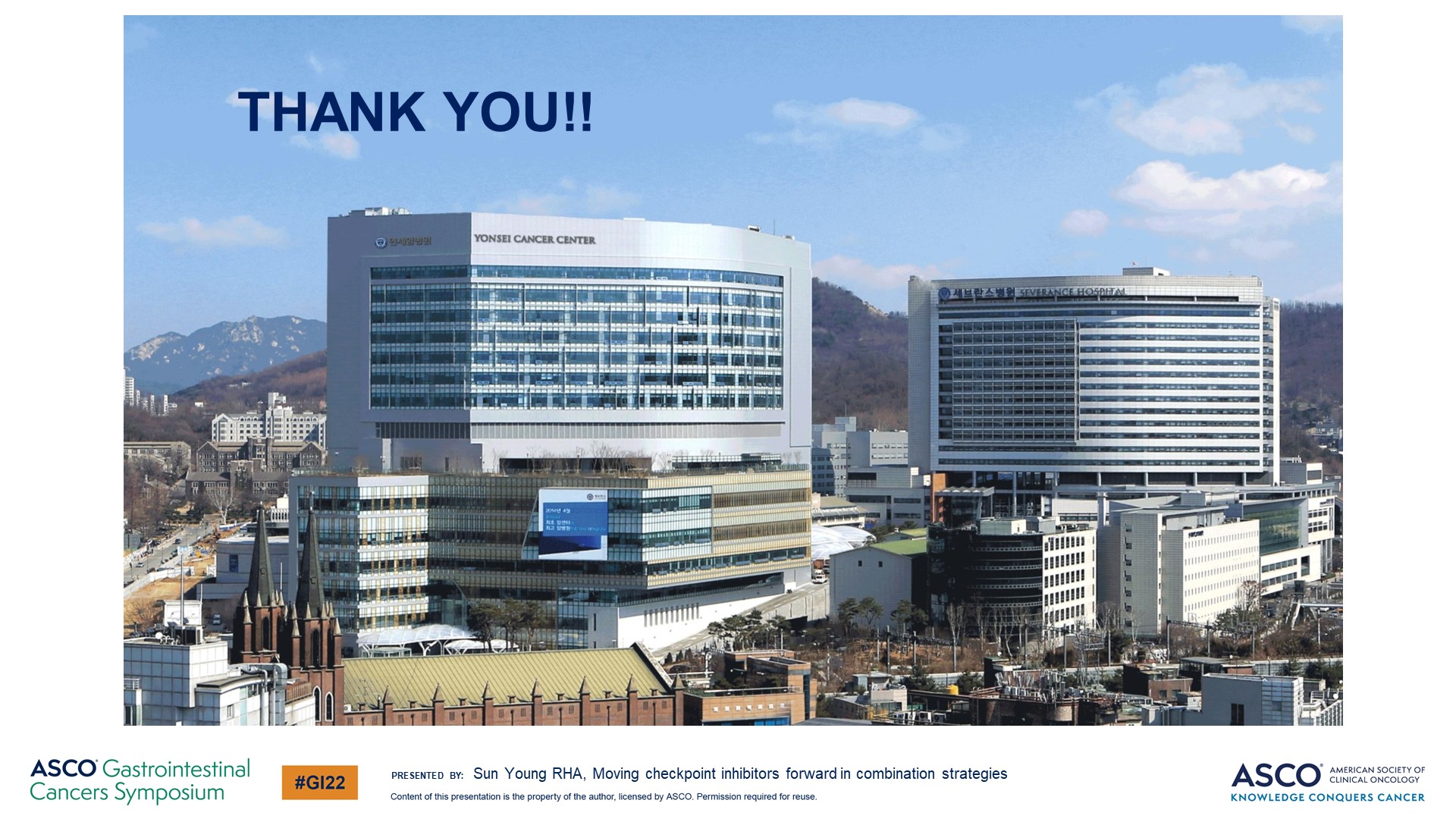 THANK YOU!!
Content of this presentation is the property of the author, licensed by ASCO. Permission required for reuse.